Quelle sorte de film préféres-tu?
une comédie
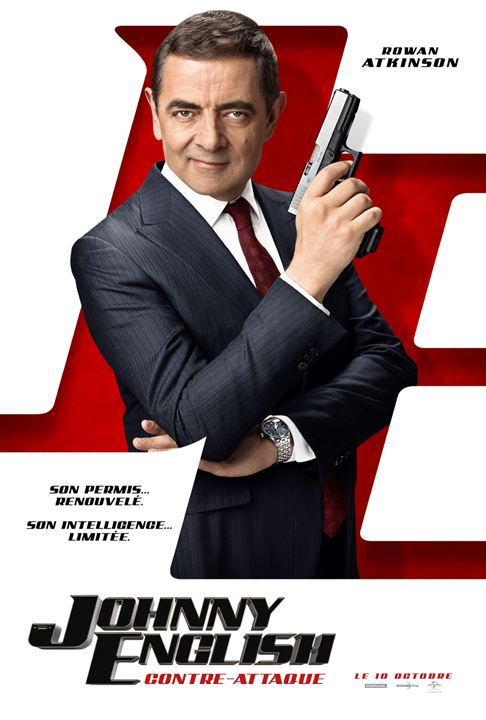 un film d'horreur/d’épouvante
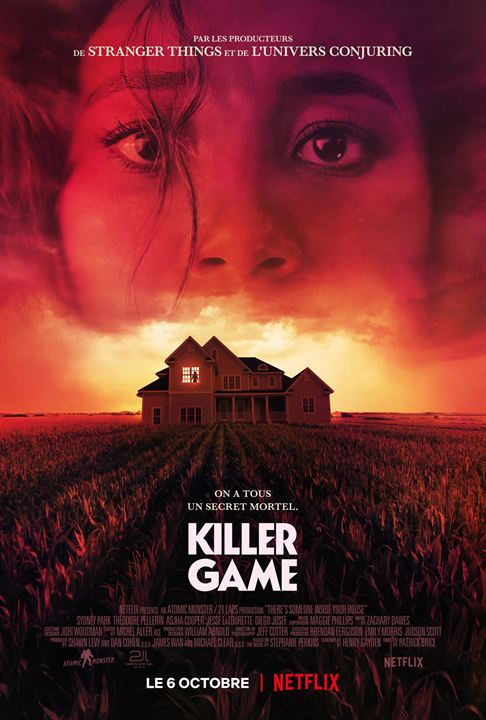 un dessin animé
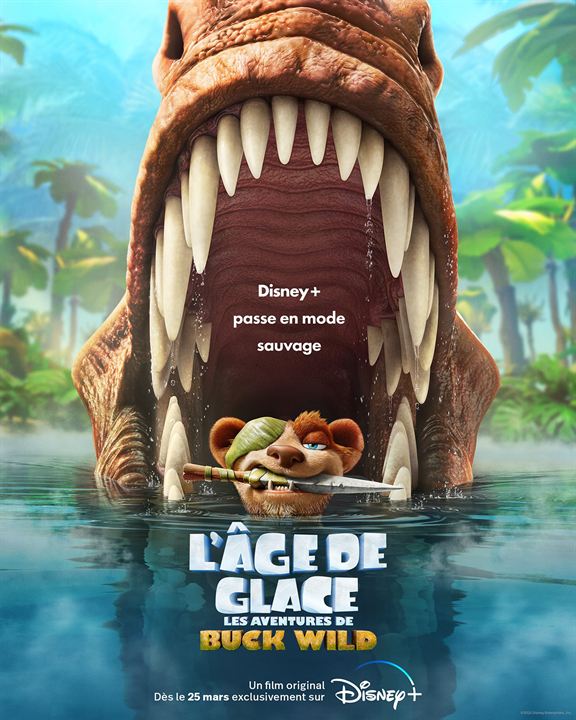 un film romantique
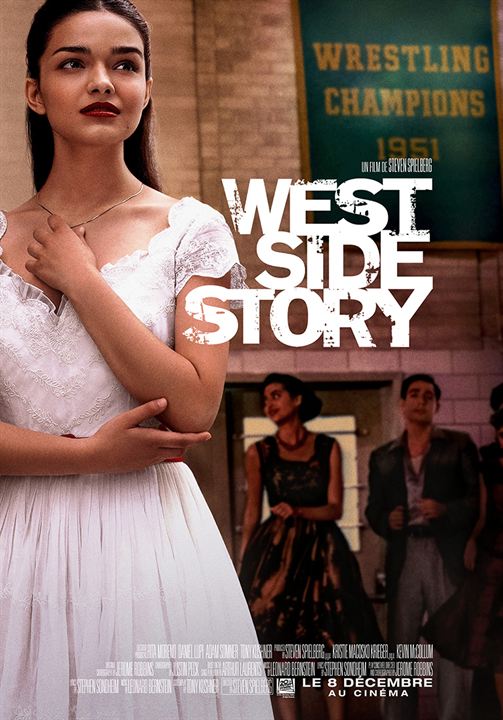 un film sci-fi
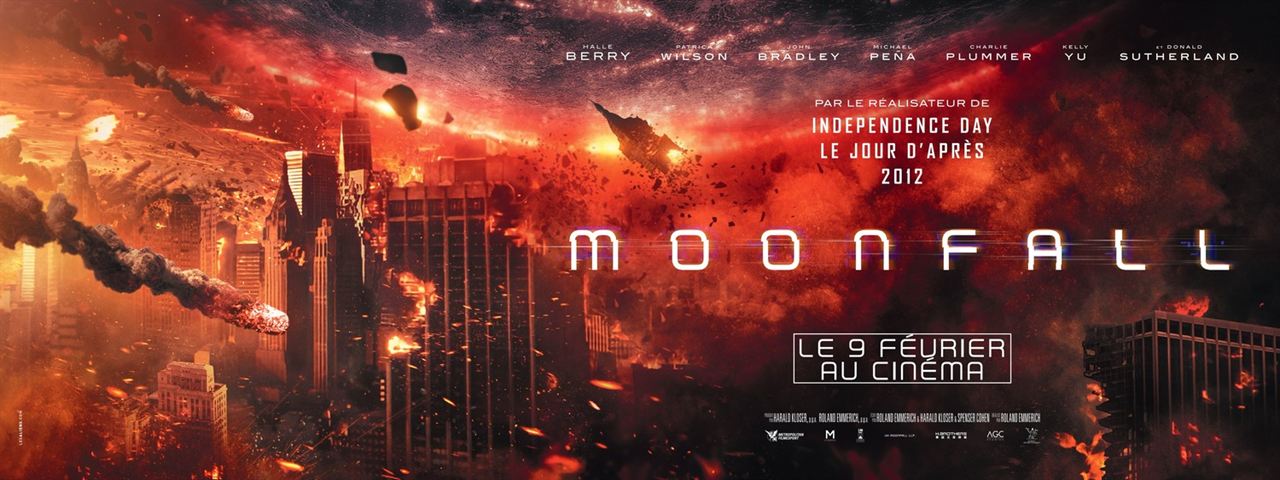 un film historique
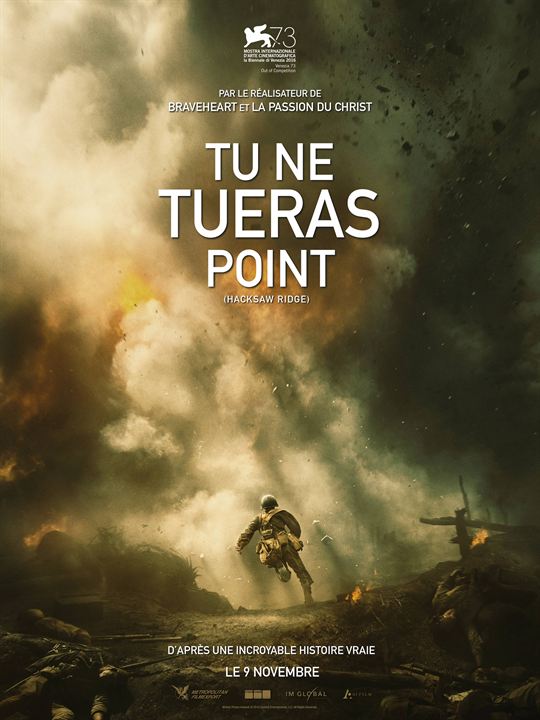 un film policier
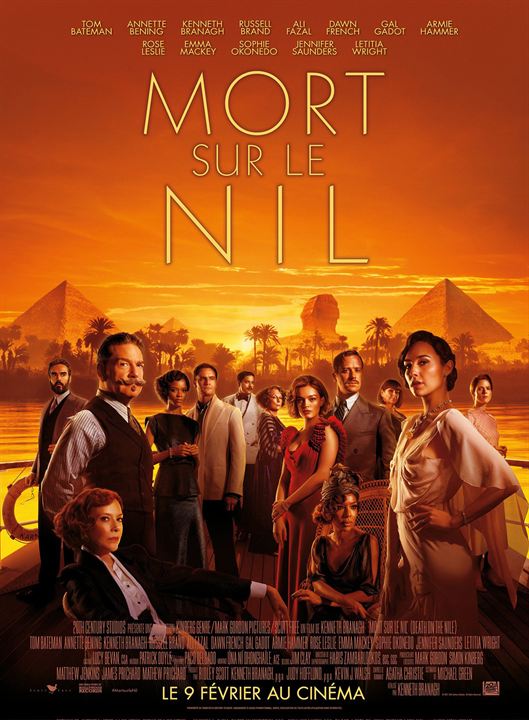 un film d'action et d'aventure
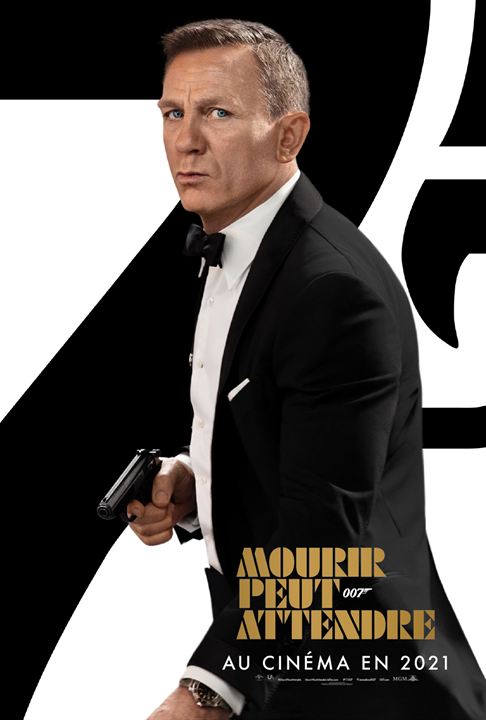 un western
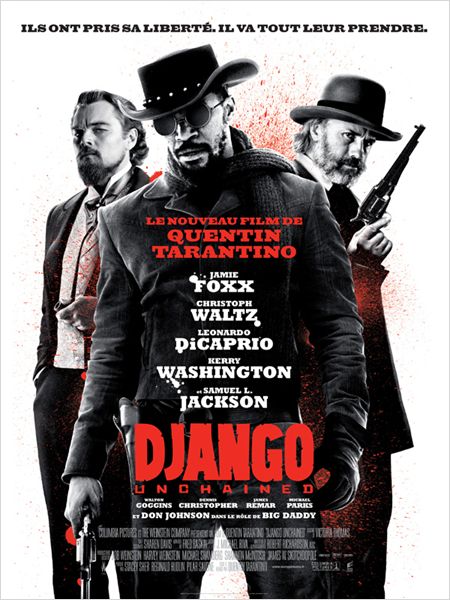 un film fantastique
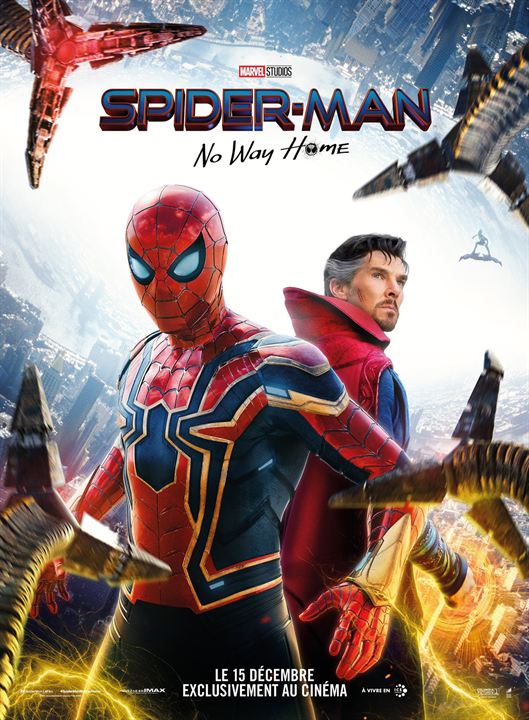